Workshop guide
Facilitator: 
Read notes to prepare. See English file. 
Amend slides if needed.
Ready the family-facing materials.
Display slide 2 as families arrive.
Pause and see the sounds
توقف لبرهة ولاحظ الأصوات
جدول الأعمال
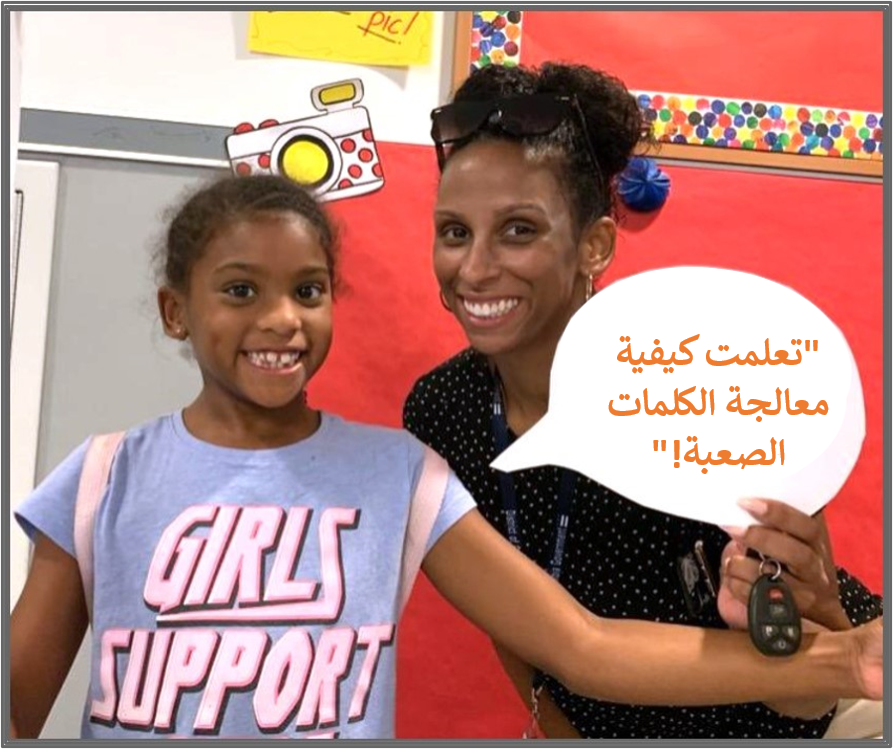 الترحيب
نصيحة للقراءة
وقت الممارسة
التفكُّر والمستجدات
توجيهات ورشة العمل
كن مستعدًا.
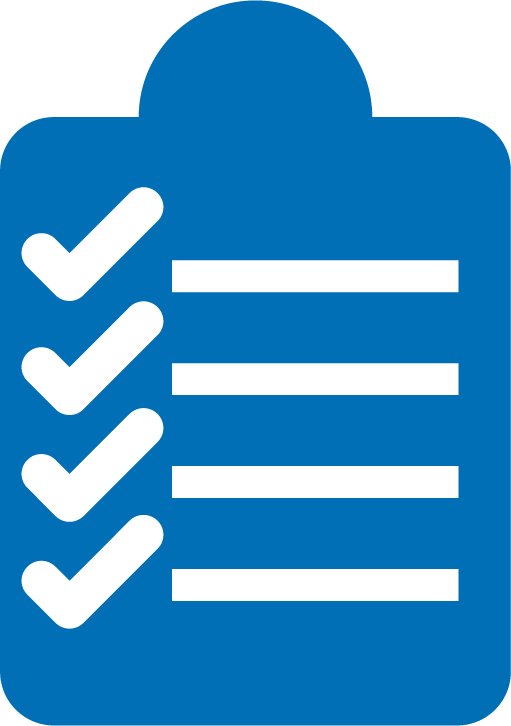 كن حاضرًا.
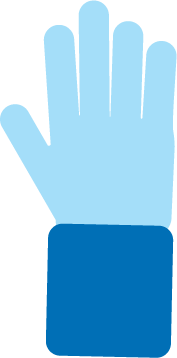 كن مهذبًا.
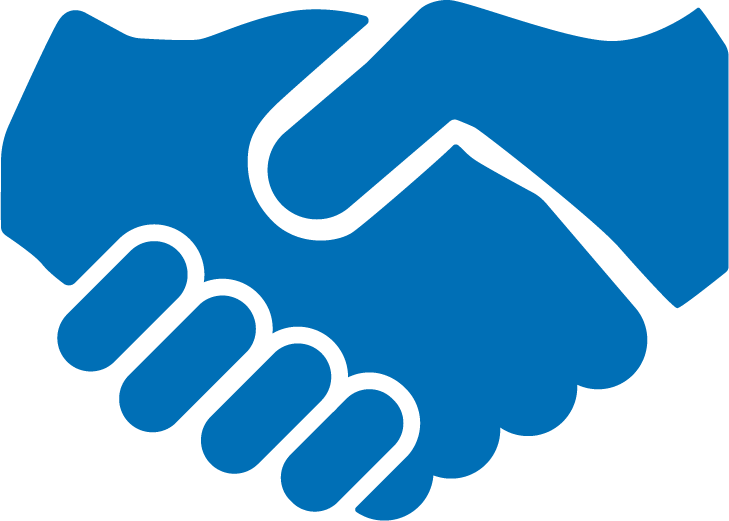 اطرح أسئلة.
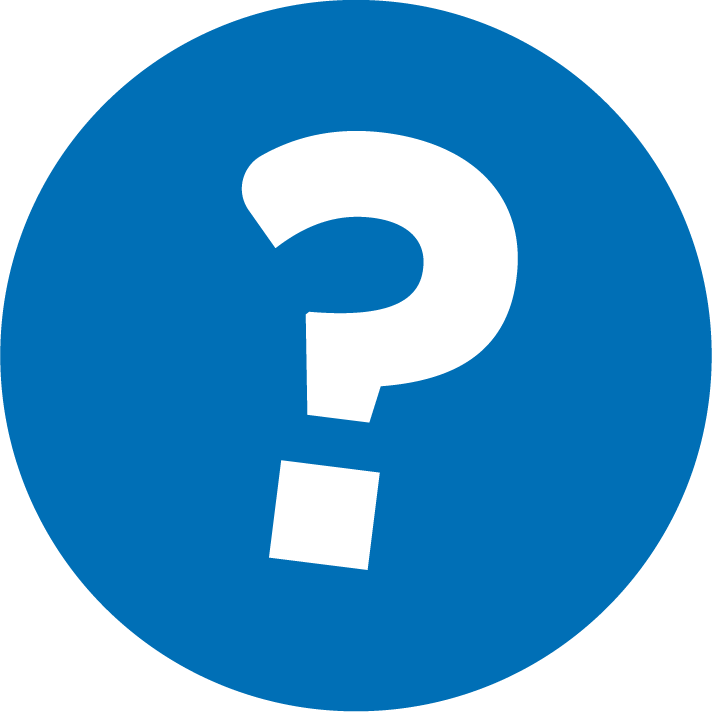 توقف لبرهة ولاحظ الأصوات
1
اختر كلمة مخادعة.
2
راقب فمك وهو ينطق كل صوت.
3
اجمع الكلمة ببعضها.
اتصال العقل والجسم مهم للقراءة.
تفقد مصطلحات معرفة القراءة والكتابة
يتم استخدام صوت الحرف المتحرك الطويل عندما تقول اسم الحرف المتحرك نفسه (a و e و i و o و u). يحدث ذلك في معظم الأوقات عندما يكون الحرف الأخير من الكلمة هو "e" مثل الكلمات lake و scene و kite و rode و cute و huge
صوت الحرف المتحرك الطويل
تختلف أصوات الحروف المتحركة القصيرة لكل حرف متحرك (a و e و i و o و u) وتكون أسرع أو "مقطوعة". يحدث ذلك عندما تنتهي الكلمة بحرف ساكن مثل cat و well و trip و cot و cut و pass و cuff
صوت الحرف المتحرك القصير
تتطور أنماط الحروف المتحركة القصيرة والطويلة وتهجئتها من قواعد بسيطة لتهجئة أصوات الحروف إلى قواعد أكثر تعقيدًا حيث تصبح الكلمات أطول (تحتوي على مقاطع صوتية أكثر) وأكثر تعقيدًا.
توقف لبرهة عند كلمة مخادعة
النصائح والحيل
اختر كلمة تكون:
يقرأها طفلك باستخدام أصوات خاطئة.
من المرجح أن يراها طفلك مرة أخرى.
لها عدة أصوات تتطابق مع الحروف.
الكلمة = complex
الطفل: C…oom…b...
الشخص البالغ: همم... ها هي كلمة مخادعة.
راقب فمك وهو ينطق كل صوت
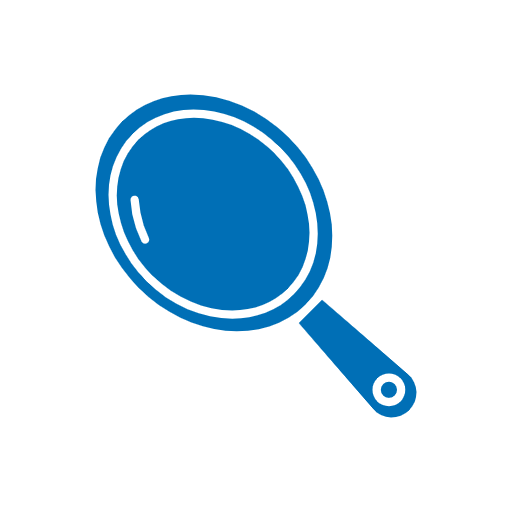 A E I O U

G/J
T/K
P/B
F/V
حرف متحرك قصير
حرف متحرك طويل 

أصوات شائع الخلط بينها
كيف تبدو هذه الأصوات وتنطق بشكل مختلف؟
تدرب على مراقبة فمك
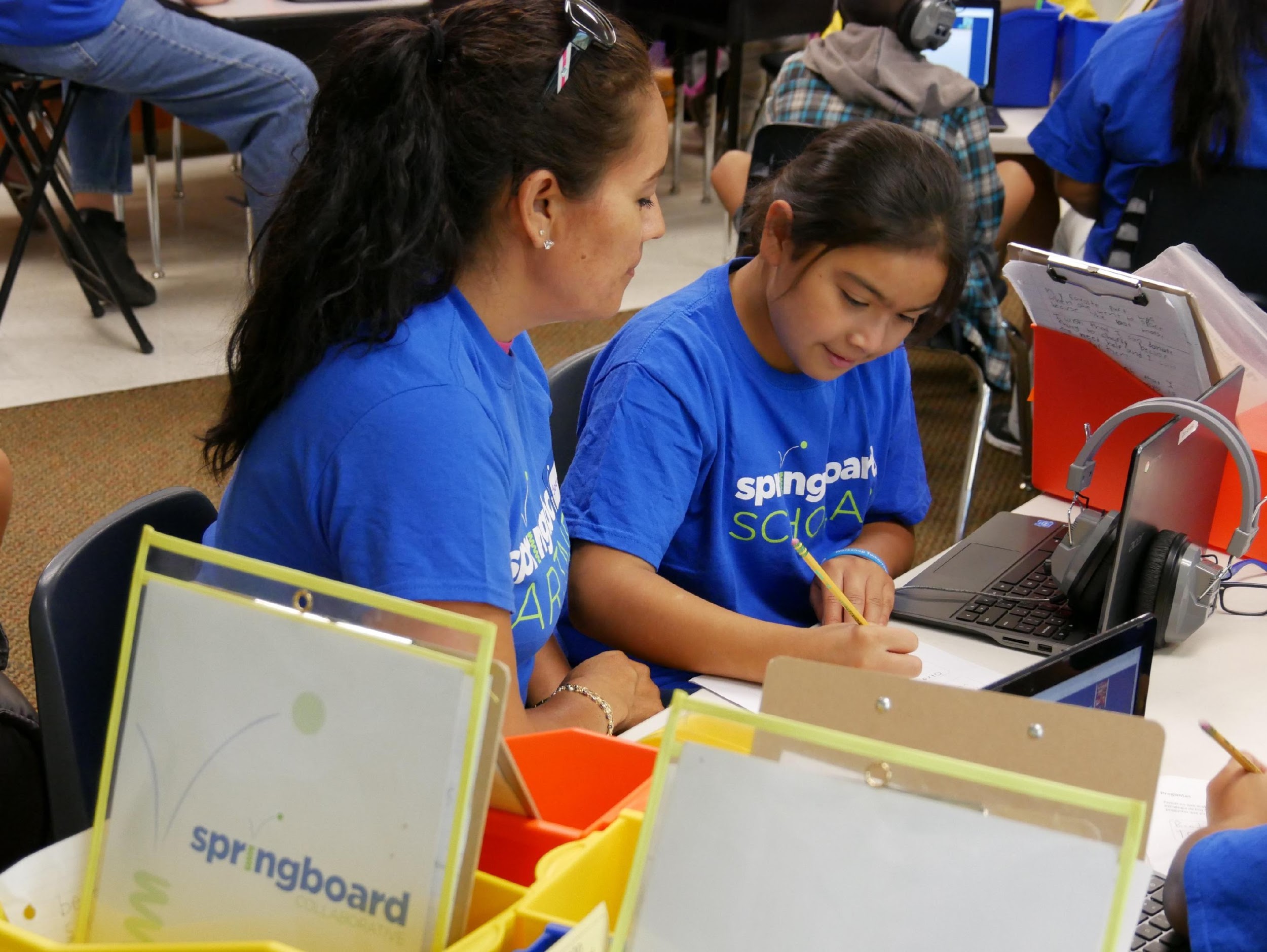 shop / ship
check / coat
volley / folly
peck / book
jig / gig
lean / let
ماذا ترين؟ صفي كيف يتحرك فمك.
ضع الأصوات معًا
النصائح والحيل
راقب فمك وهو يتحرك أسرع بينما تضع كل الأصوات معًا.

اقرأ الكلمة عدة مرات. اقرأ في كل مرة بسلاسة أكثر قليلاً.
الكلمة = complex
الطفل: Com…pl…ex
الشخص البالغ: الآن ضع الأصوات معًا.
القراءة = محادثة (من مرحلة الروضة إلى الصف الأول)
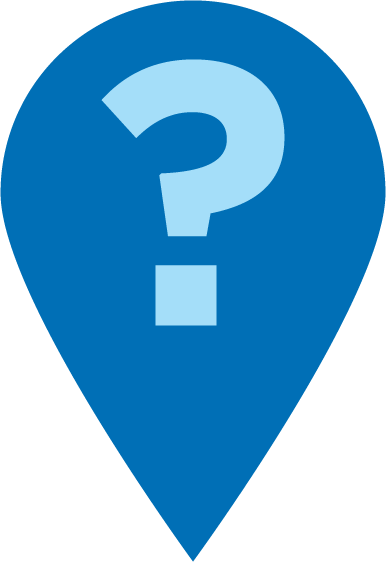 كيف يتحرك فمك عندما تصدر صوت هذا الحرف؟
شاهد كيف يتحرك فمك عندما تقول " “cat و""sat.
ماذا تلاحظ عندما تقول كلمة  " big" و""rag؟
كيف يتحرك فمك عندما تصدر صوت كل حرف؟
القراءة = محادثة (من الصف الثاني إلى الصف الثالث)
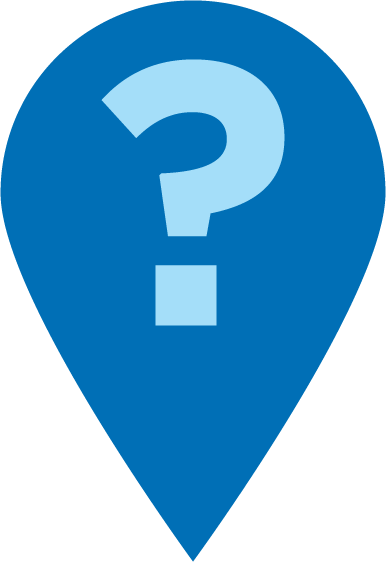 كيف يتحرك فمك عندما تنطقين كل مقطع في هذه الكلمة؟
كيف يبدو نطق هاتين الكلمتين متشابهًا أو مختلفًا؟
شاهدي فمك يتحرك عندما تنطقين كل مقطع في هذه الكلمة. هل يمكنك وضع الأصوات معًا؟
الأسر التي تتحدث لغات متعددة
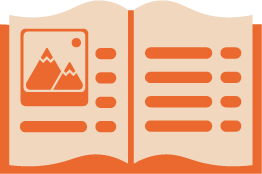 استخدم دليلاً لمراجعة علامات الترقيم المستخدمة في اللغة الإنجليزية
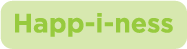 تقسيم الكلمات إلى أجزاء للمساعدة في نطق كلمات غير معروفة.
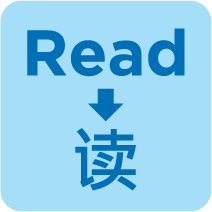 المقارنة والربط بين لغتك الأم واللغة الإنجليزية.
وقت التدرب
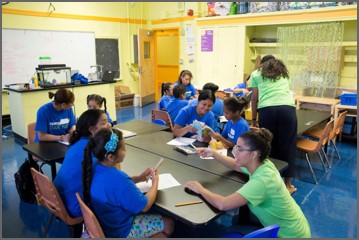 استدعني عندما يكون لديك سؤال!
1
اختر كلمة مخادعة.
2
راقب فمك وهو ينطق كل صوت.
3
اجمع الكلمة ببعضها.
تأمل
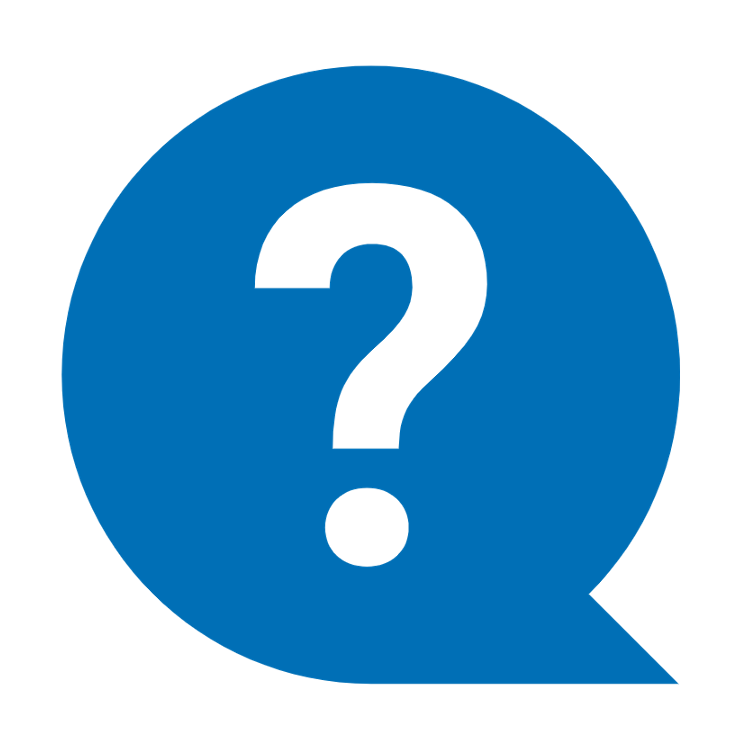 هل لديك أي أسئلة بشأن النصيحة الخاصة بالقراءة؟ 
تحدث مع طفلك واسأله: هل نحن مستعدون لتجربة هذه النصيحة الخاصة بالقراءة في المنزل؟
يرجى مشاركة طريقة القيام بذلك في المنزل.
سيساعد سؤالك شخصًا آخر في الغرفة.
يرجى تقديم الآراء والملاحظات
مساهماتك تحسّن وقتنا معًا.